03b
Zlozvyky II
bp1818 Základy psychologie sportu a zdraví
Katedra společenských věd a managementu sportu FSpS MU
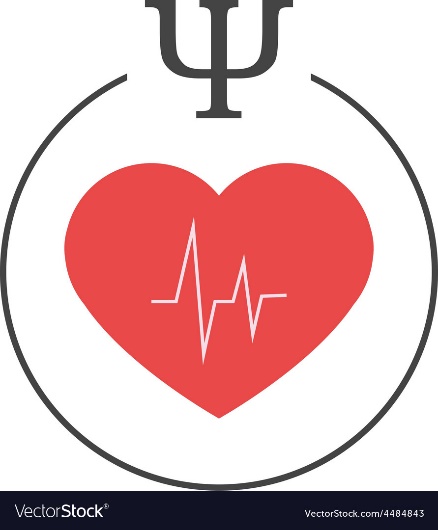 Management zlozvyku
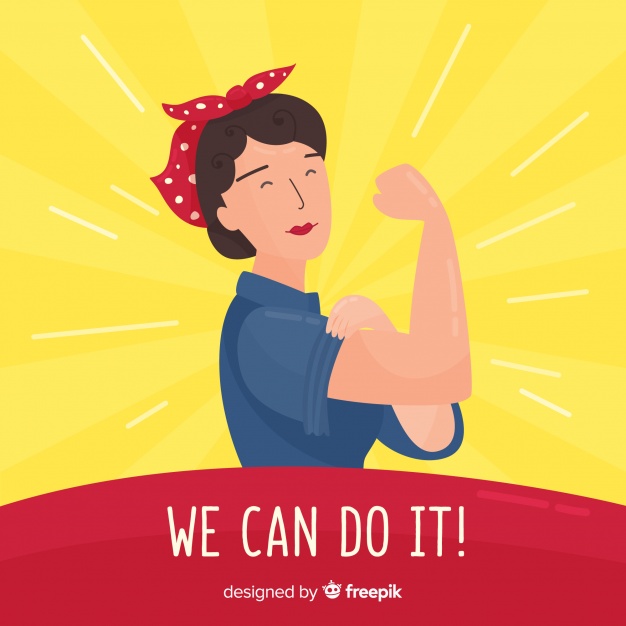 Správný cíl = chování, akce
SMART cíl = specifický, měřitelný, akceptovatelný (dosažitelný), relevantní, termínovaný
Co se stane, když „selžu“?
Ovlivnitelné vs neovlivnitelné
Covidové zhoršování
Myšlenky? Motto? Pozitivní emoce?
Sociální opora?
Management zlozvyku
K zamyšlení…
O jaký přístup se opírá Váš plán? 
Jaká je Vaše motivace? Motto?
Co Vám bude úkol připomínat?
Co Vám stojí v cestě a jak s tím bojovat?
Jak budete zaznamenávat boj se zlozvykem?
Vizualizace
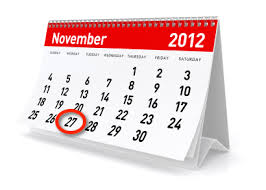 Dobře si pamatujeme to, co vidíme – evolučně starý mechanismus
Jak využít vizualizaci v boji se zlozvykem?
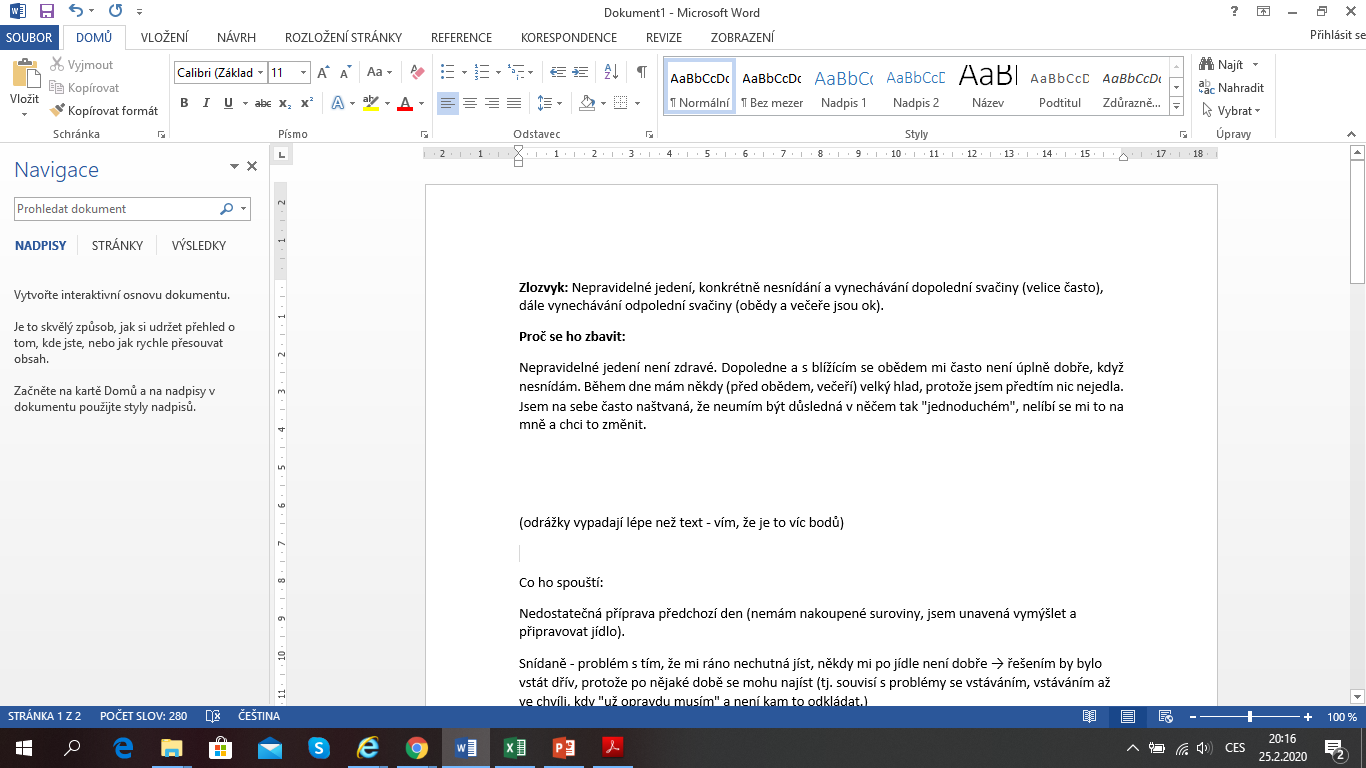 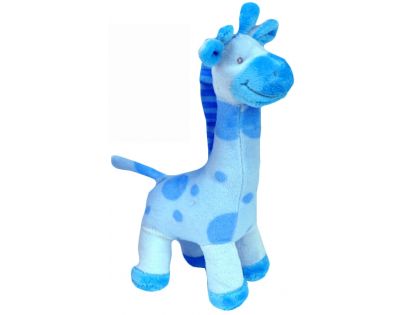 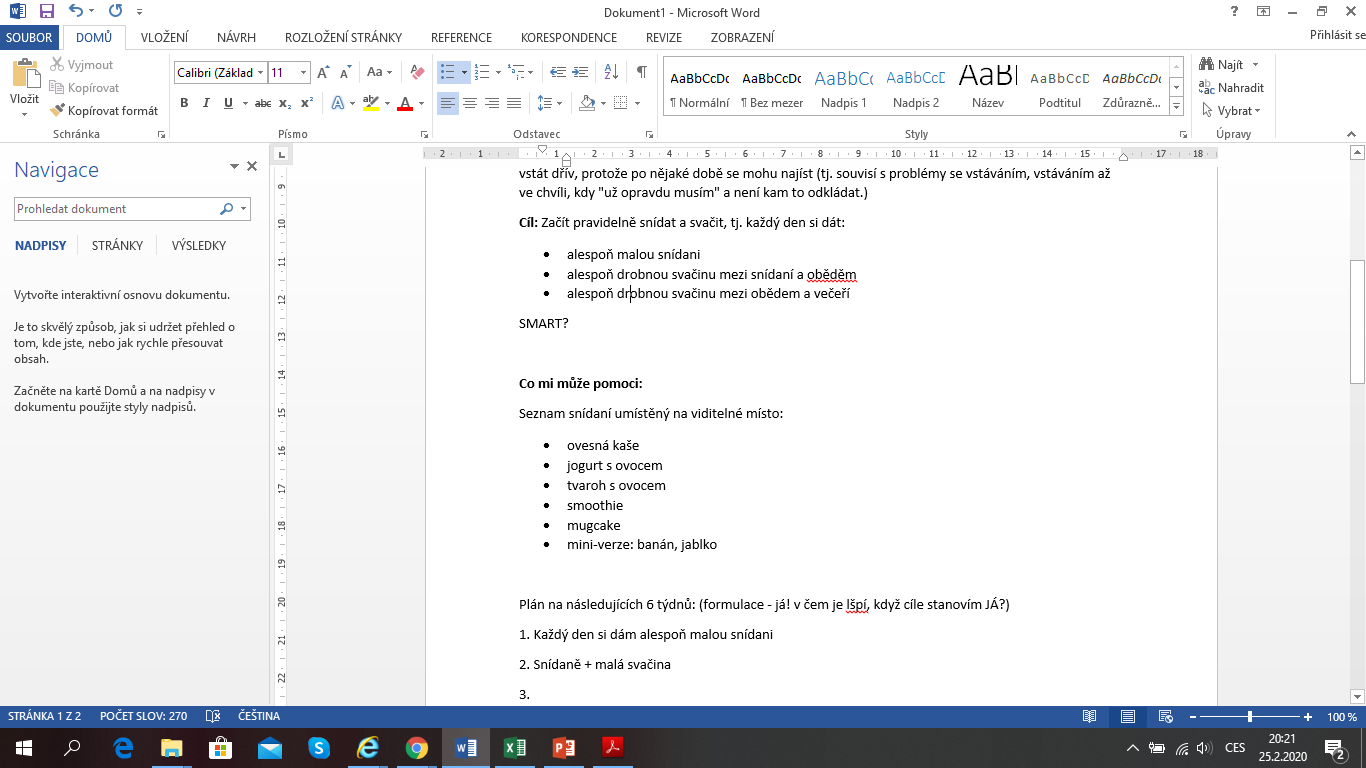 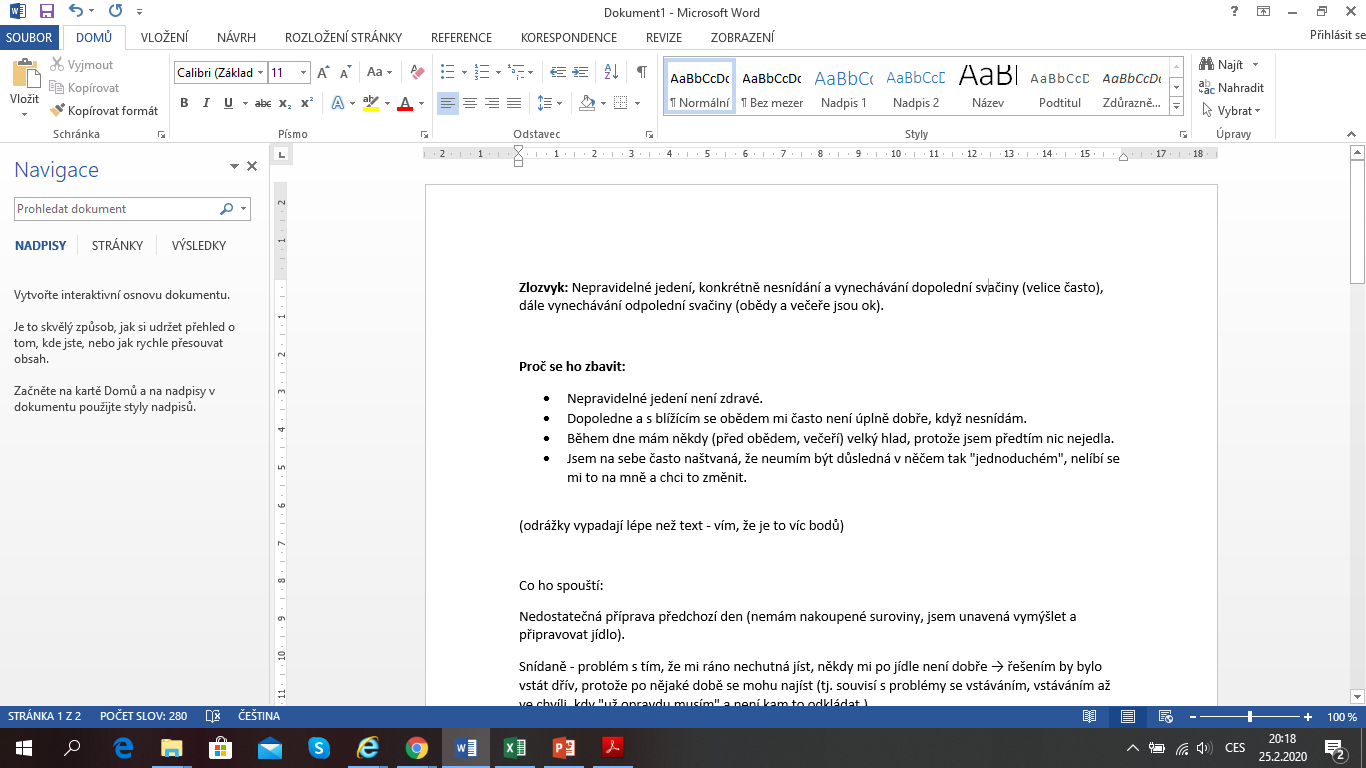 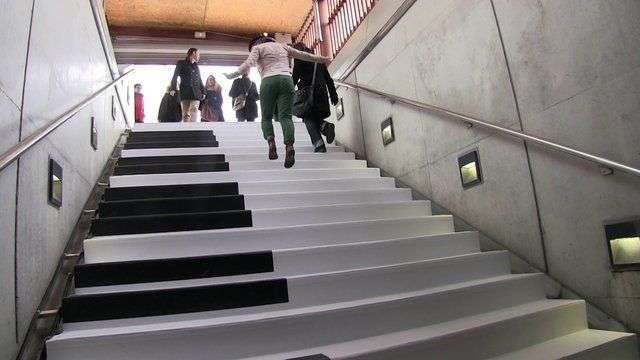 Nudging
Design, který má vést k (automatické) změně chování
Funguje na podvědomé úrovni, člověk se nemusí aktivně rozhodovat
Mělo by být použito tak, aby byl užitek z něj co nejvyšší a škody co nejnižší
V praxi „veřejně prospěšné“ použití, ale i byznys
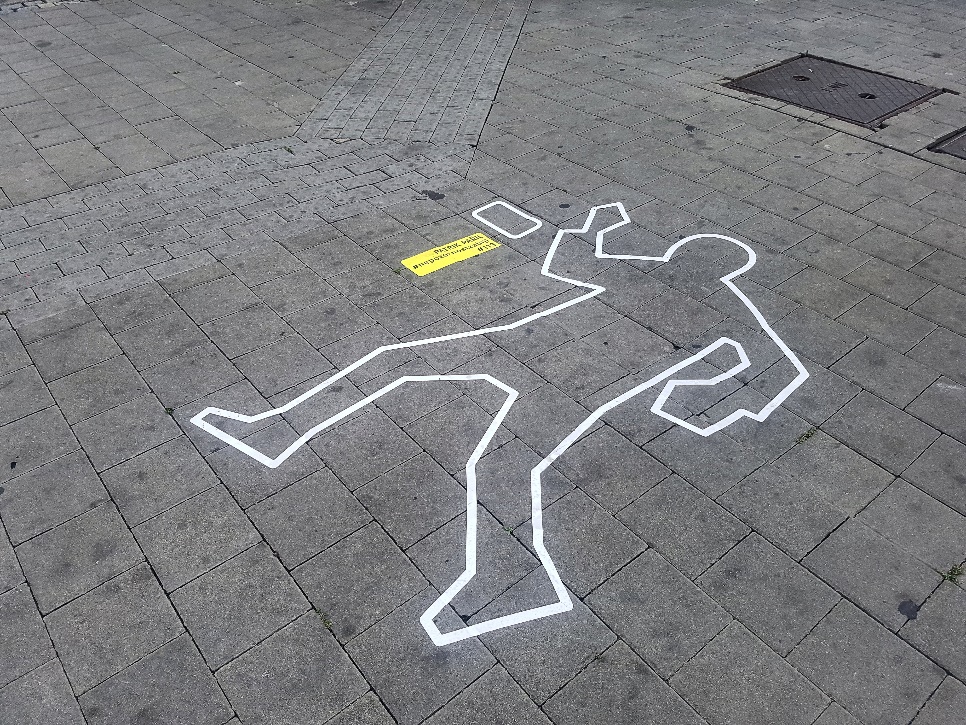 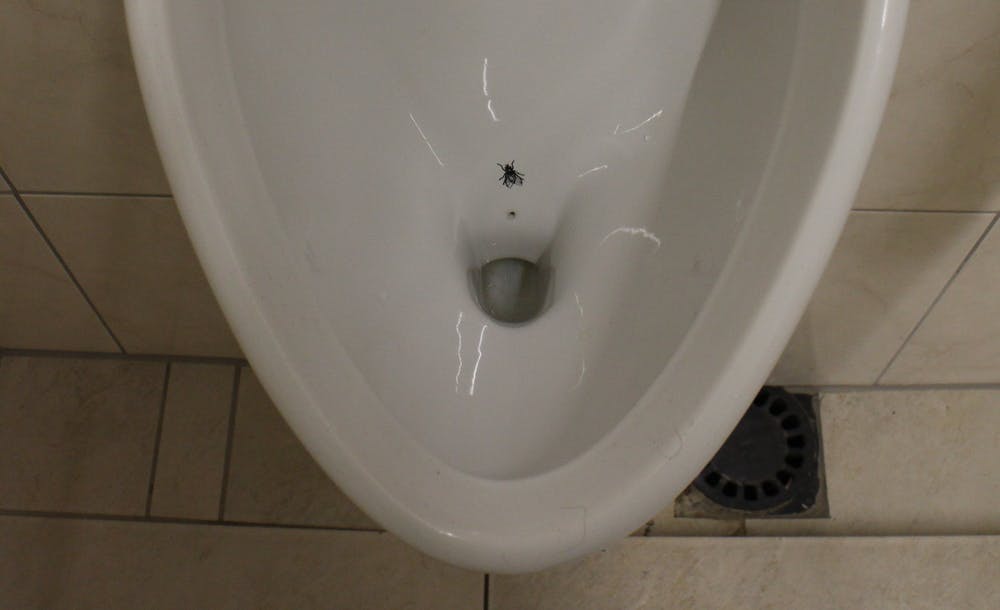 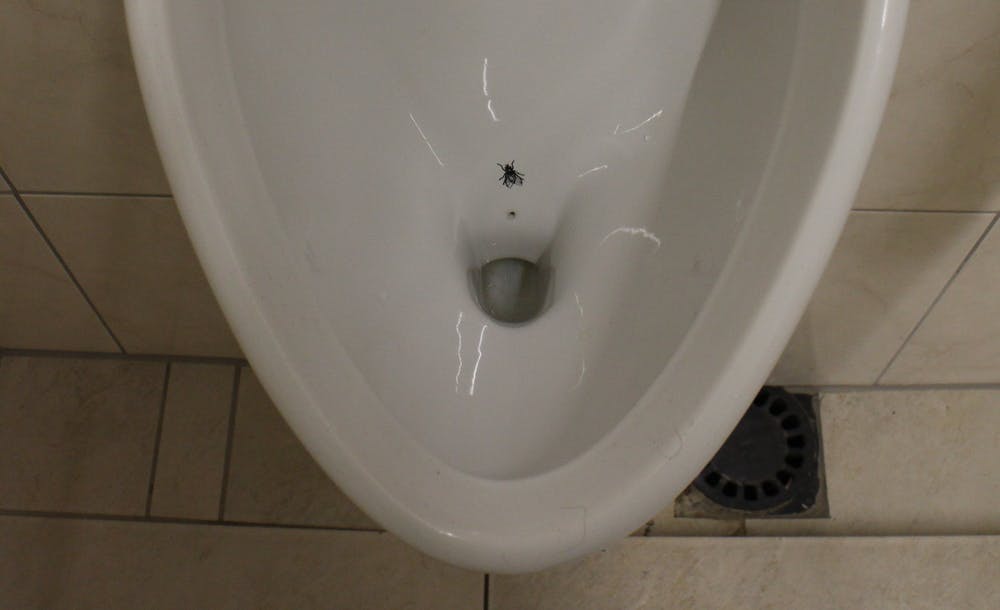 SWOT analýza
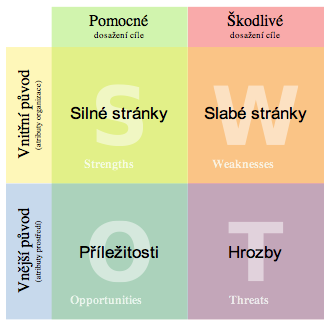 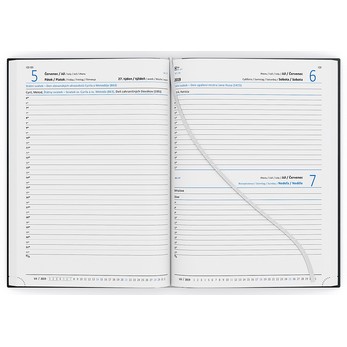 Zaznamenávání
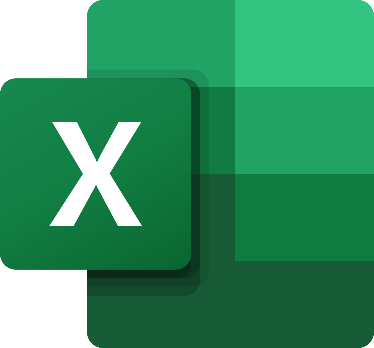 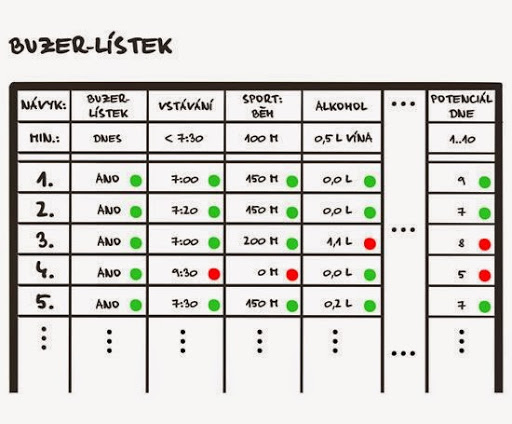 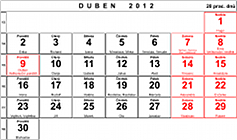 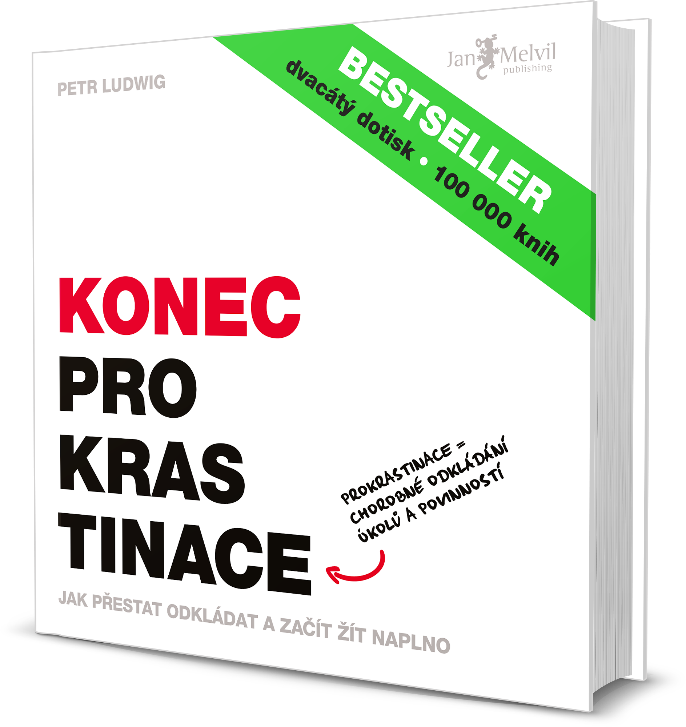 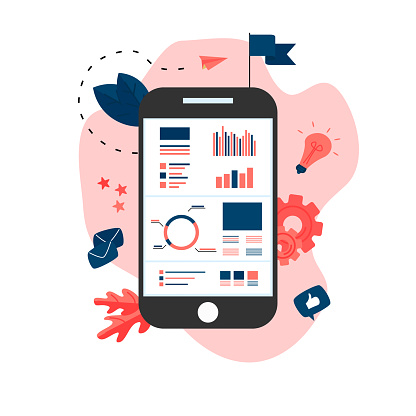 Petr Ludwig – „buzer-lístek“
Management zlozvyku – tipy na upgrade
Dohledejte si informace o zlozvyku – knihy, studie, zkušenosti
Použijte vizualizaci, nudging, motto aj.; zapojte emoce
Využijte sociální oporu, sdílejte zlozvyk
Zamyslete se nad Vaší motivací,  Vašimi silnými i slabými stránkami v boji se zlozvykem
Vytvořte si optimální systém zaznamenávání zlozvyku
Vymyslete cokoli dalšího, co zvýší Vaše šance, že v boji se zlozvykem zvítězíte! 
Management zlozvyku – verze 2
Dolaďte plán a začněte pracovat na boji se svým zlozvykem
V průběhu semestru odevzdejte 2. verzi managementu zlozvyku (do příslušné podsložky v odevzdávárně)
Odevzdání je na vás – můžete odevzdat přepracovaný plán, anebo aktuální stav
Mělo by být jasné, v jaké jste fázi
Pokud máte individuální dotaz nebo téma, uveďte je do dokumentu
Na úkol dostanete během několika dní individuální zpětnou vazbu
Nejpozději do neděle, 16.5.2021
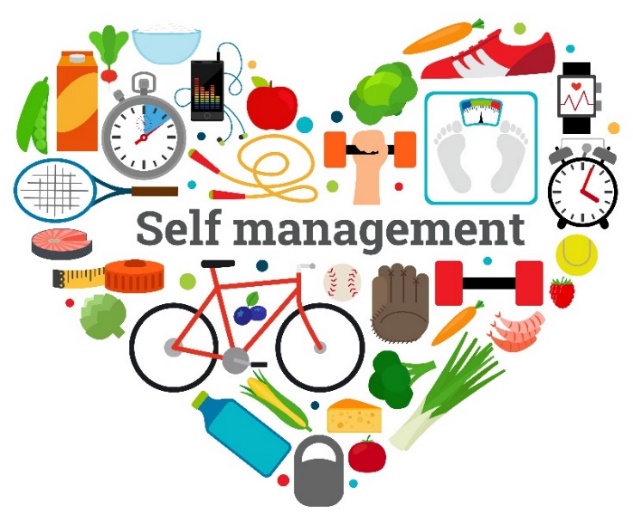 Děkuji za pozornost.
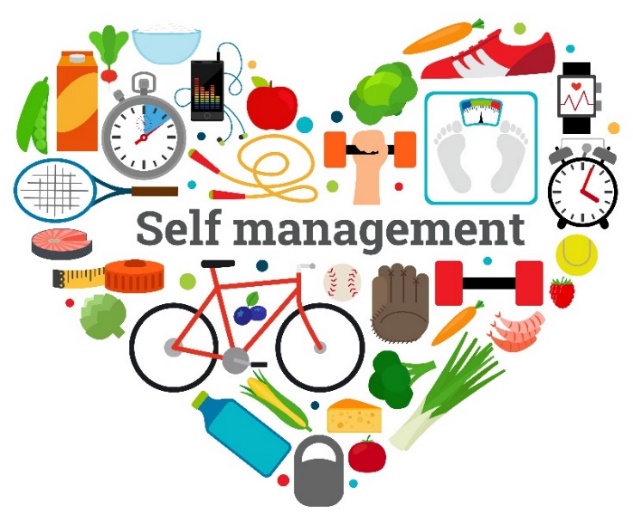